Fotoalbum«auch das gehört zum Nähtag 2016»
von Erika Dubler
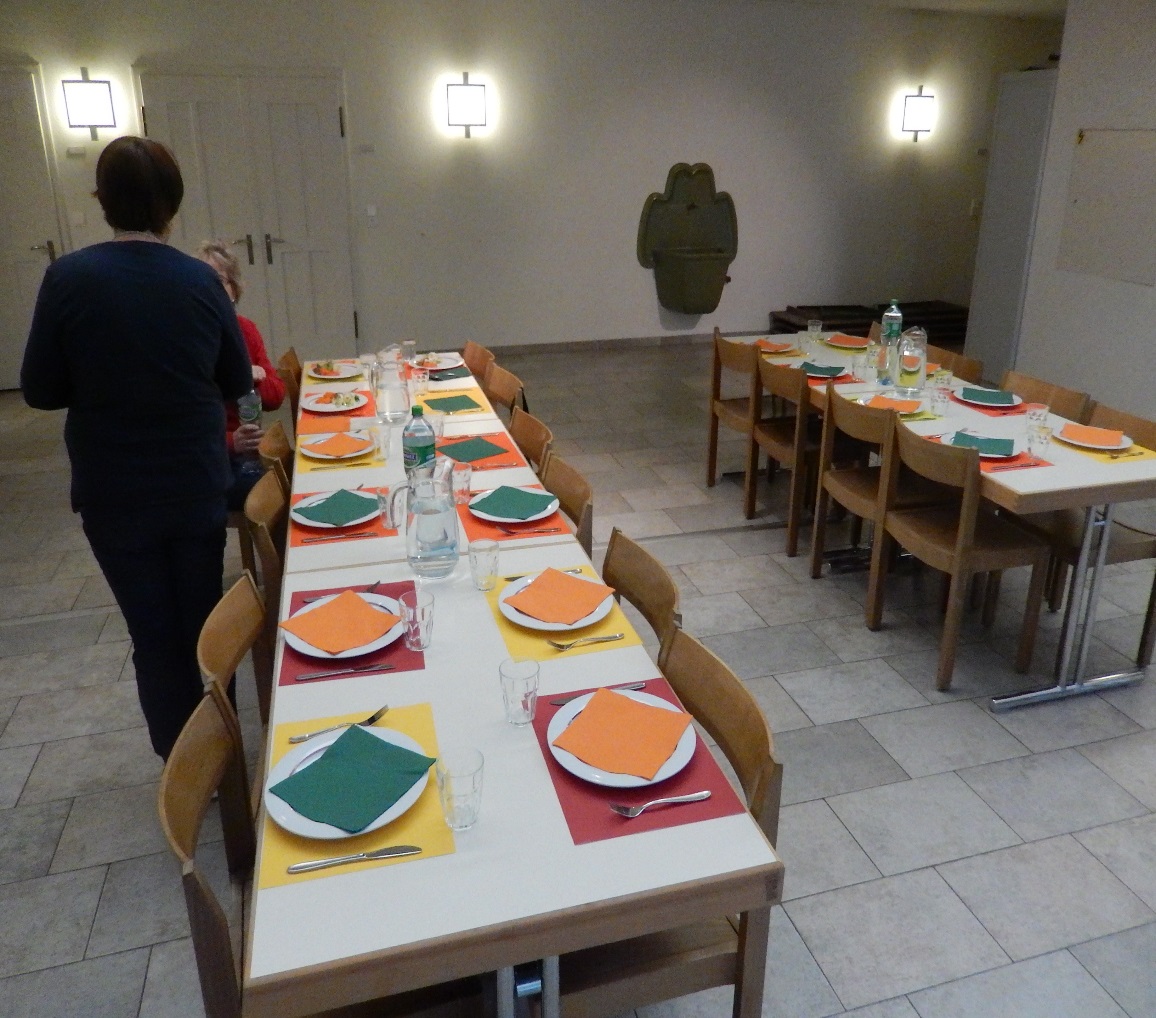 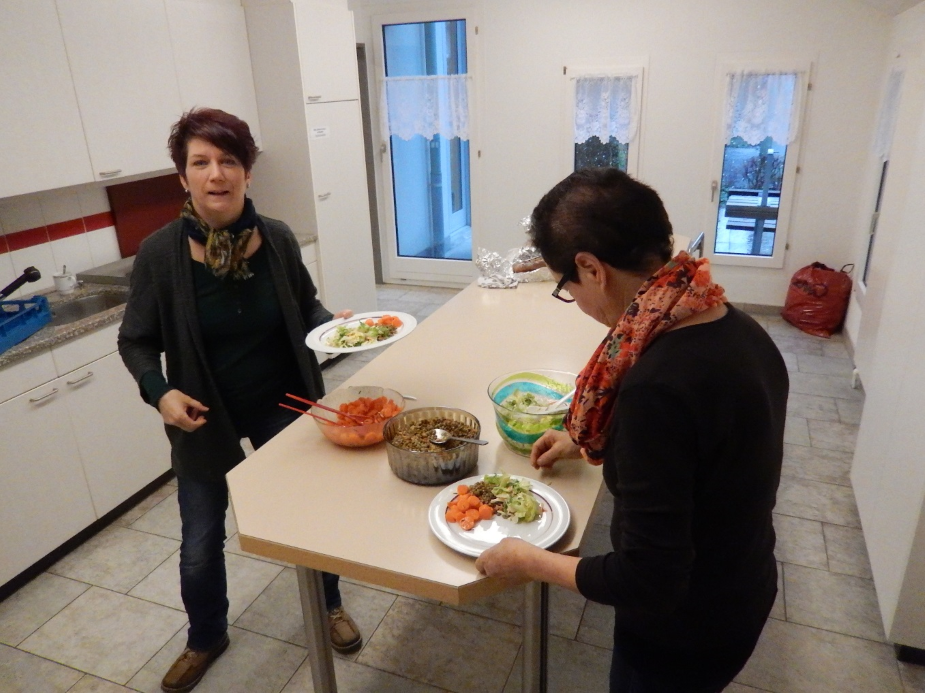 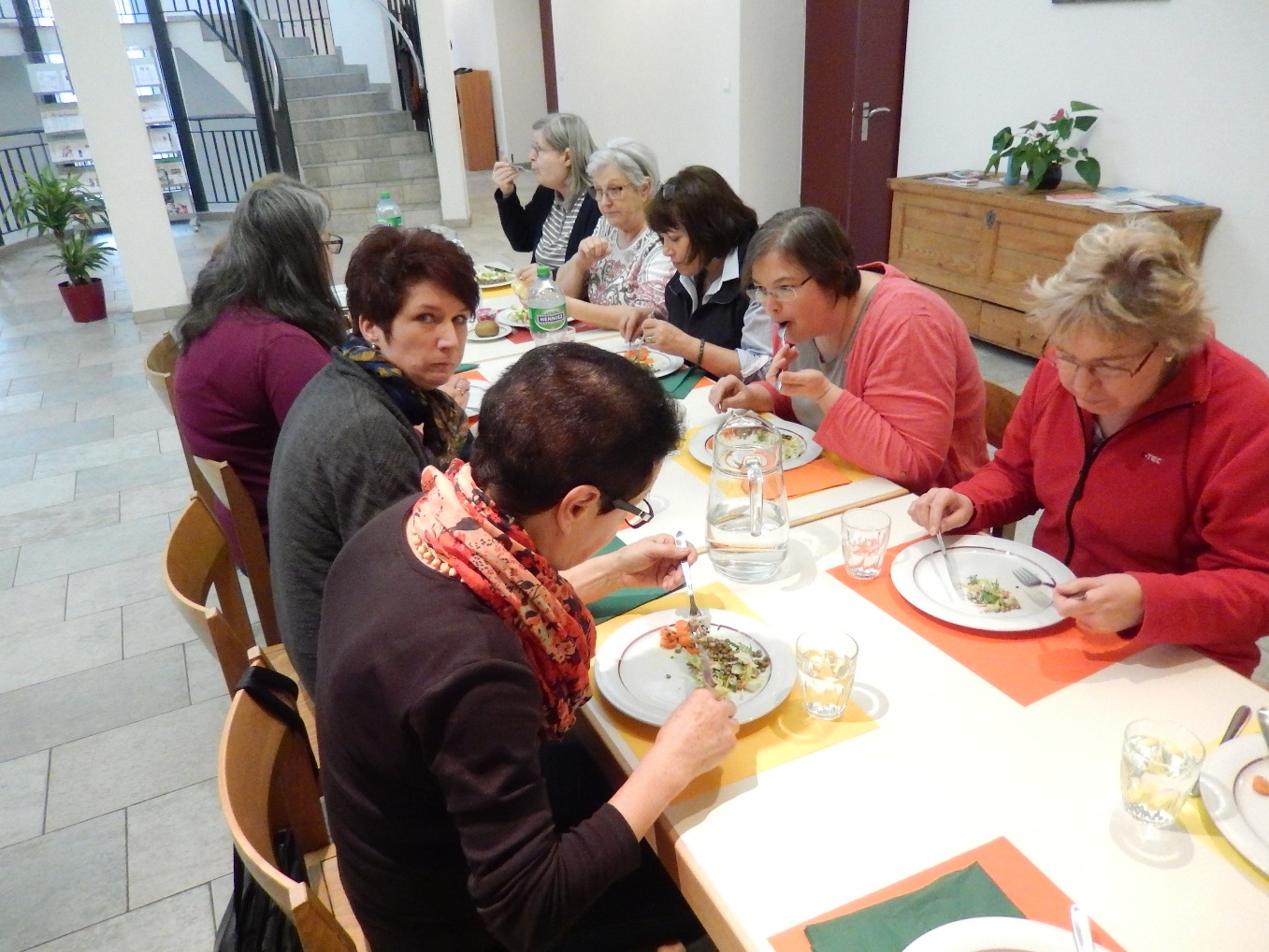 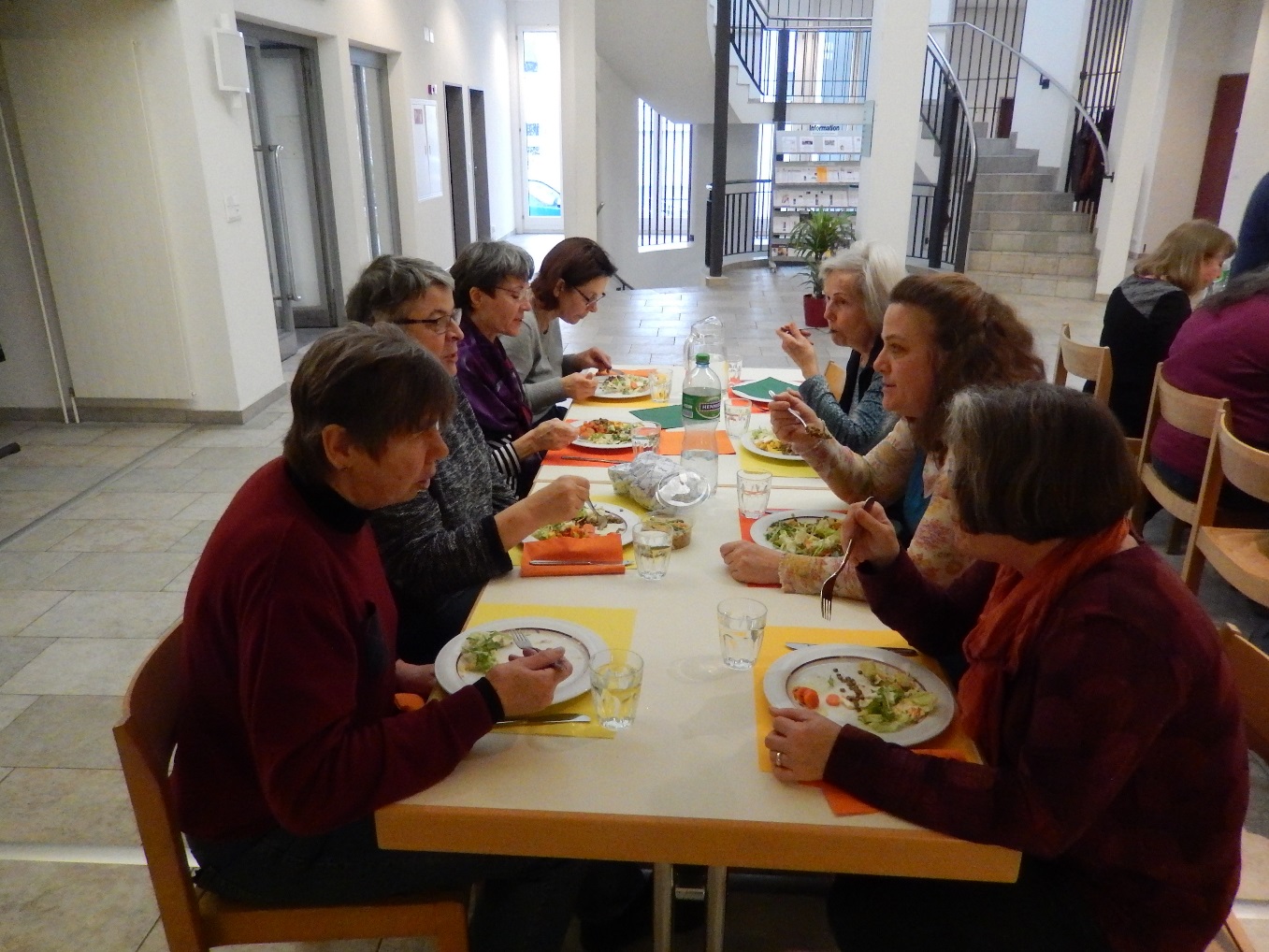 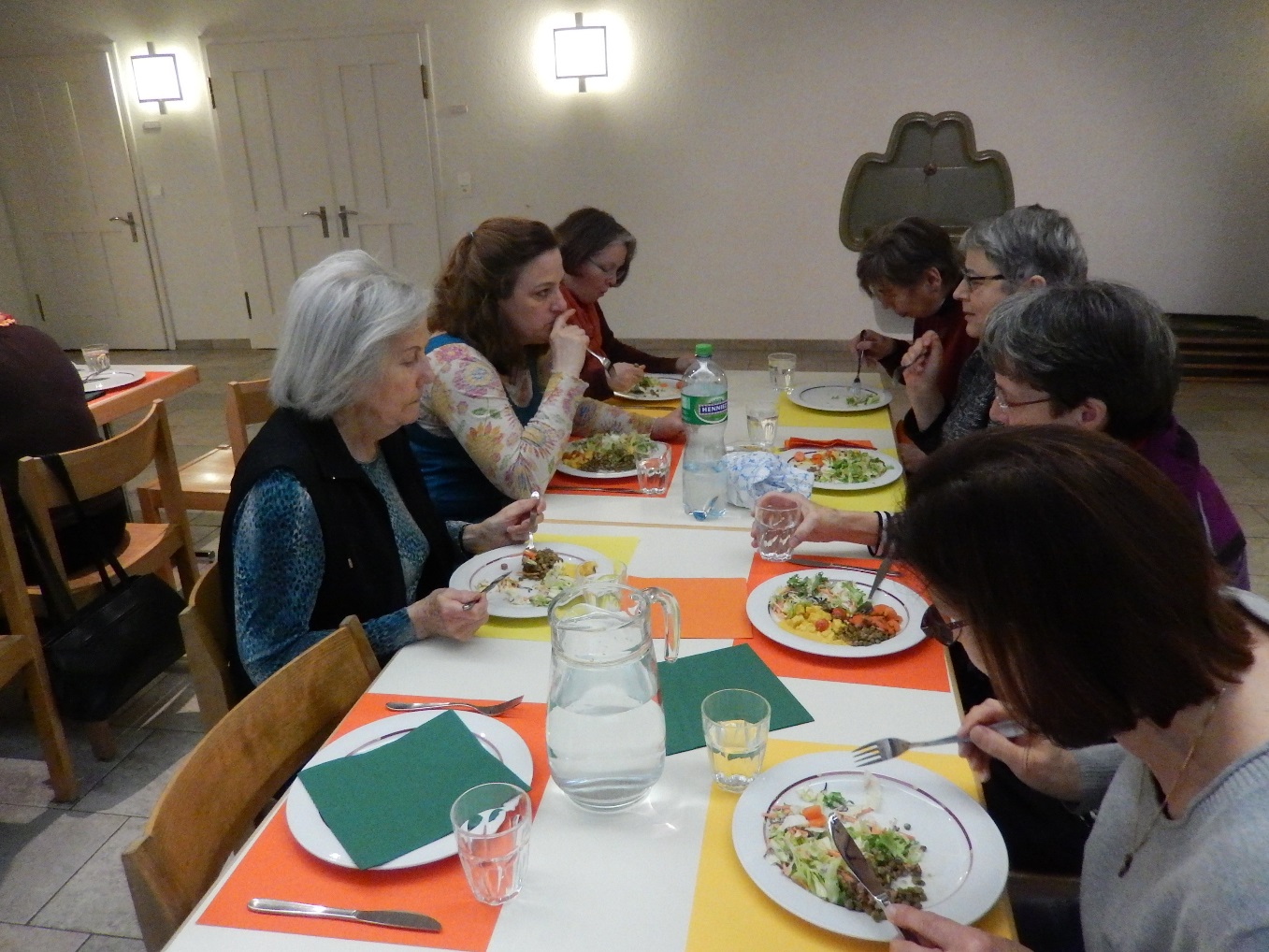 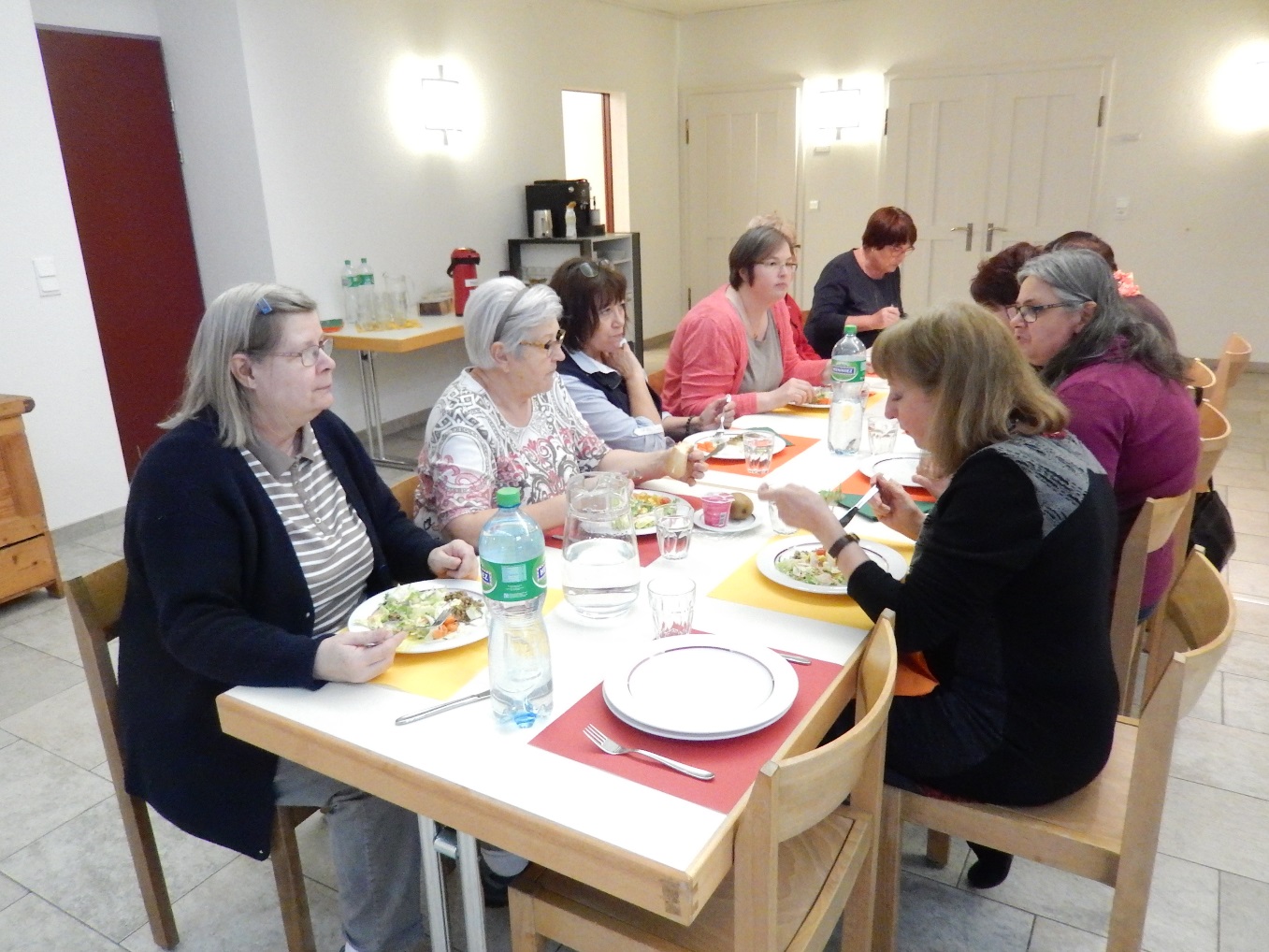 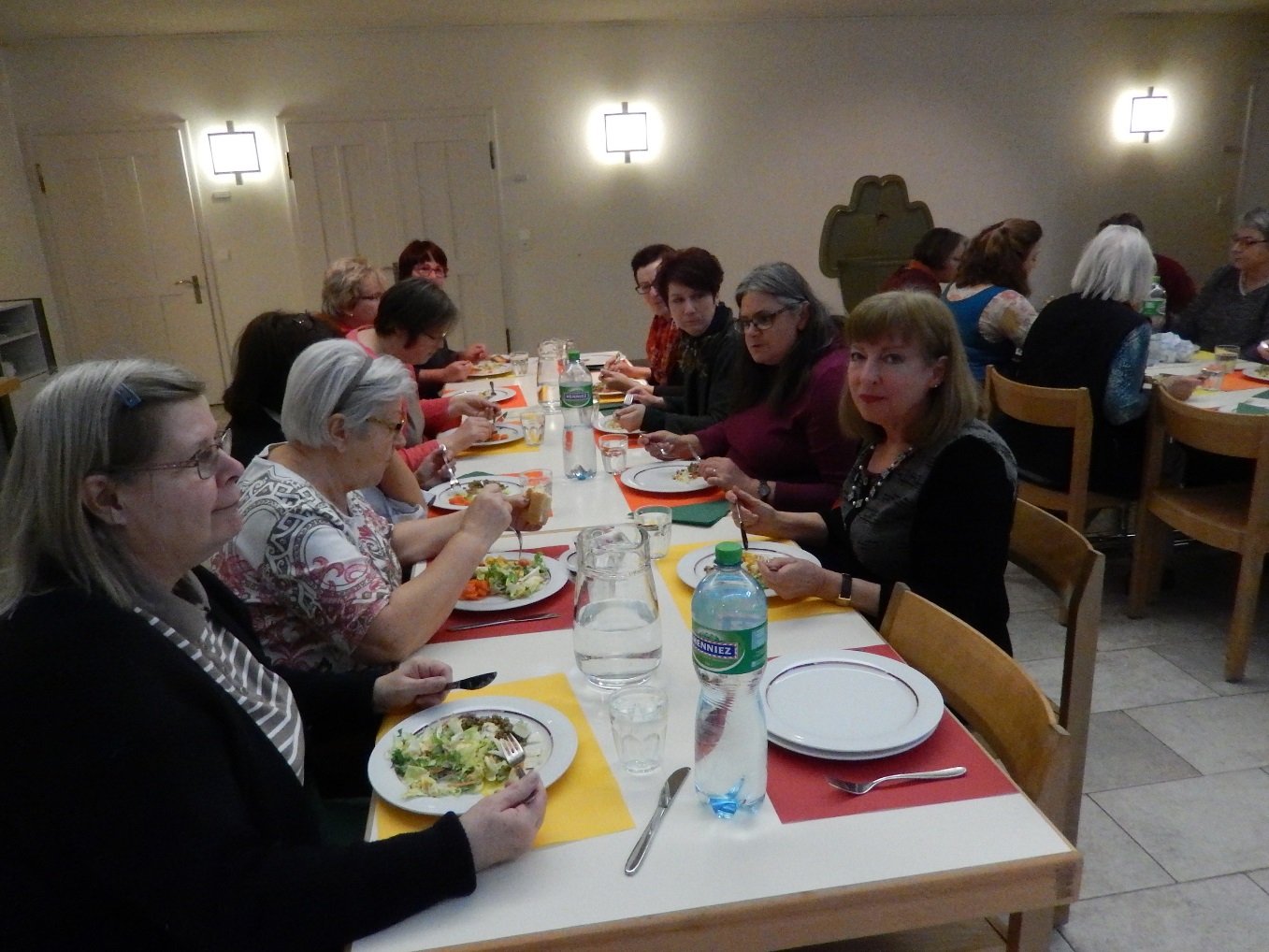